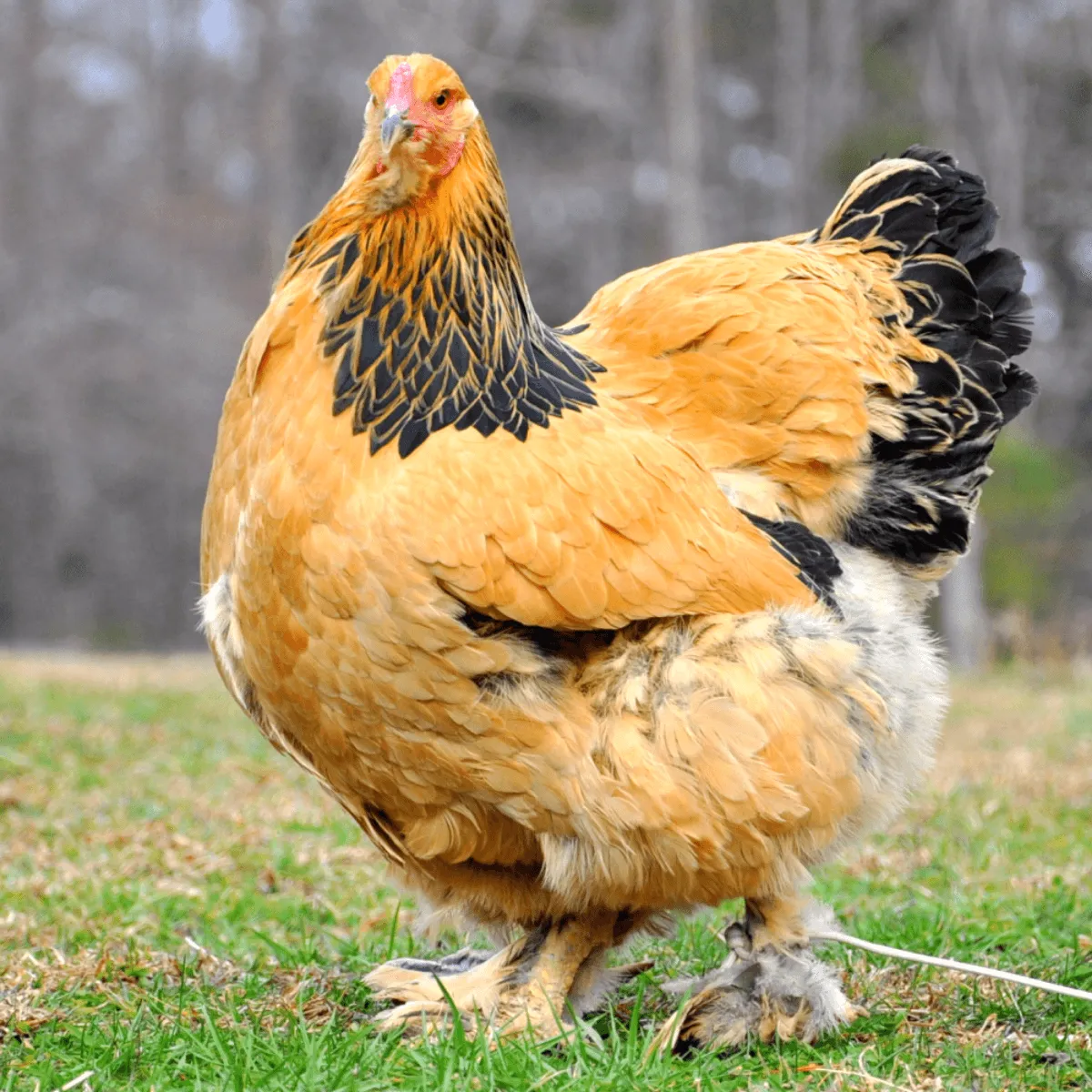 Varieties
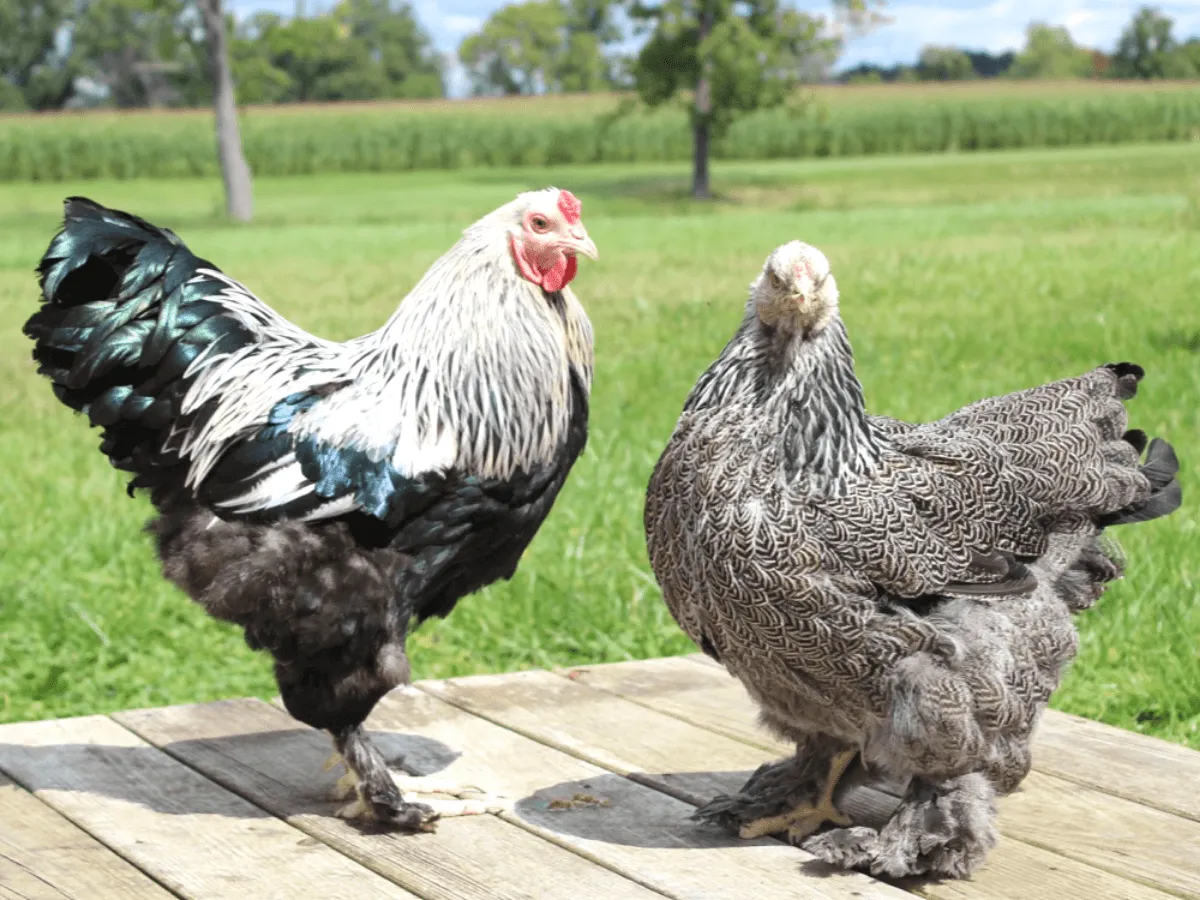 Light Hen and Rooster
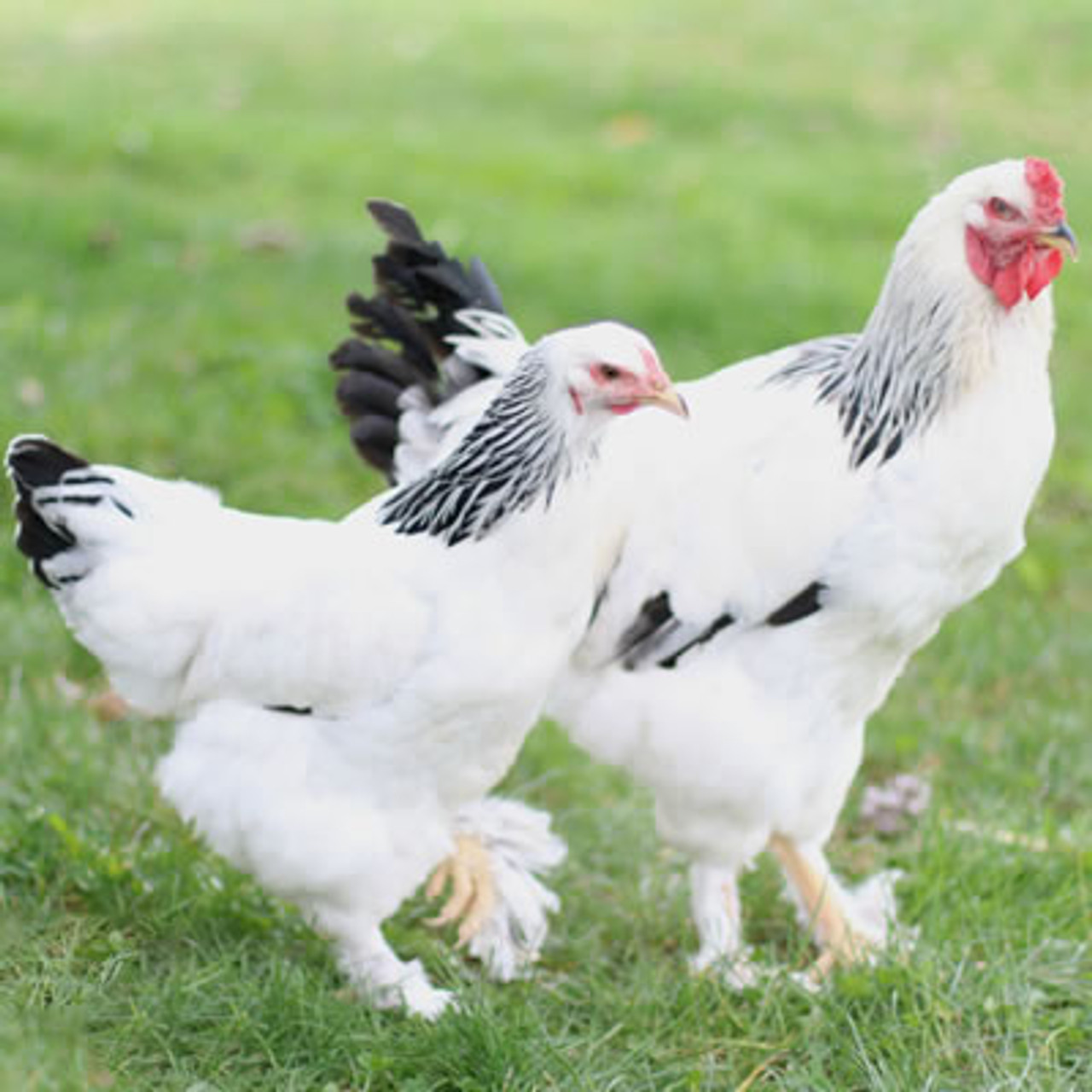 Buff Hen
Dark Rooster & Hen